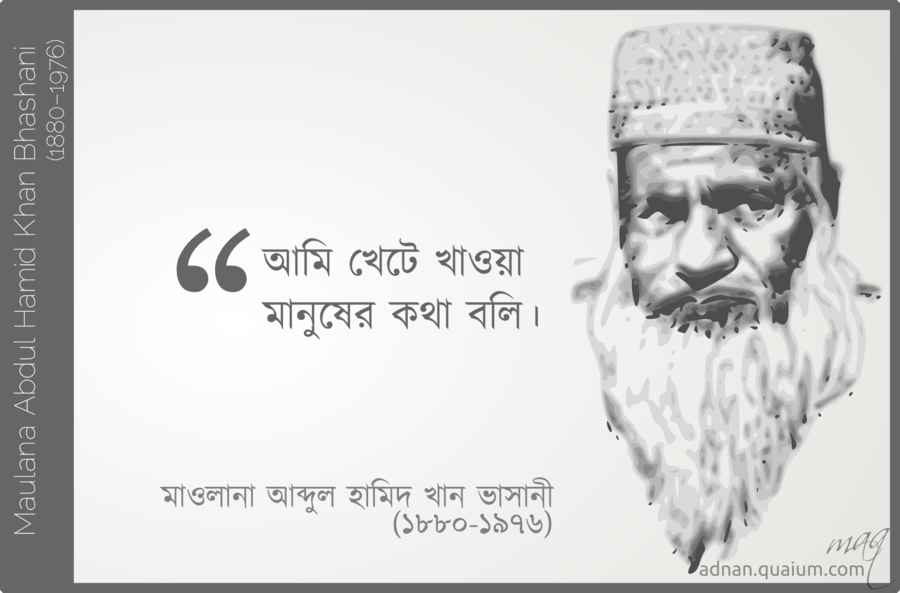 ‡kÖwYt cÂg
welqt evsjv
gIjvbv Ave`yj nvwg` Lvb fvmvbx
gIjvbv Ave`yj nvwg` Lvb fvmvbx
ÔgIjvbv Ave`yj nvwg` Lvb fvmvbxÕ, cvVwU cov †k‡l Avgiv hv Rvb‡ev-
gIjvbv Ave`yj nvwg` Lvb fvmvbxi cwiPq|
gIjvbv fvmvbx‡K gRjyg Rb‡bZv ejvi KviY m¤ú‡K©
Rwg`vi‡`i †kvlY, wbcxo‡bi weiæ‡× gIjvbv fvmvbxi cÖwZev` I msMÖvg|
evsjv‡`‡ki gvby‡li wkÿv cÖmv‡i gIjvbv fvmvbxi Ae`vb|
gIjvbv fvmvbxi Abvo¤^i Rxeb hvcb|
gIjvbv Ave`yj nvwg` Lvb fvmvbxi ivR‰bwZK NUbv
1970 mv‡ji wW‡m¤^‡i wZwb cëb gq`v‡b fvlY †`b| GB fvl‡Y †kvl‡Yi K_v&B evievi D”PviY K‡i RvwZ‡K mZK© K‡i w`‡qwQ‡jb| wZwb e‡jwQ‡jb- cvwK¯Ívwb miKvi c~e© cvwK¯Ív‡bi RbM‡Yi Ici AZ¨vPvi I wbcxob Pvjv‡”Q, Giƒc Pj‡Z _vK‡j c~e© cvwK¯Ívb GKw`b ¯^vaxb †`k n‡q hv‡e|
wb‡Pi Aby‡”Q`wU‡Z Dchy³ weivgwPý ewm‡q cybivq wjL:
gIjvbv fvmvbx wb‡R cÖvwZôvwbK †jLvcov Ki‡Z cv‡ib wb wKš‘ G †`‡ki gvby‡li wkÿv cÖmv‡i Zvui A‡bK Ae`vb wQj wZwb m‡šÍv‡l Bmjvwg wek¦we`¨vjq gnxcy‡i nvwR ‡gvnv¤§` gnmxb K‡jR XvKvq AveyRi wMdvwi K‡jR Ges Uv½vB‡j gIjvbv †gvnv¤§` Avjx K‡jR cÖwZôv K‡ib
DËi:gIjvbv fvmvbx wb‡R cÖvwZôvwbK †jLvcov Ki‡Z cv‡ib wb| wKš‘ G †`‡ki gvby‡li wkÿv cÖmv‡i Zvui A‡bK Ae`vb wQj| wZwb m‡šÍv‡l Bmjvwg wek¦we`¨vjq, gnxcy‡i nvwR ‡gvnv¤§` gnmxb K‡jR, XvKvq AveyRi wMdvwi K‡jR Ges Uv½vB‡j gIjvbv †gvnv¤§` Avjx K‡jR cÖwZôv K‡ib|
wb‡Pi kã¸‡jv‡K GK K_vq cÖKvk Kwi
AnsKvi †bB hvi
my` w`‡q FY †`q †h
hviv †Kv‡bv Dw³i weiæ‡× cÖwZev` Rvbvq
wbh©vZ‡bi wkKvi nq hviv
 wb‡R‡K mgc©Y K‡i †h


AnsKvi †bB hvi-wbinsKvi
my` w`‡q FY †`q †h-gnvRb
hviv †Kvb Dw³i weiæ‡× cÖwZev` K‡i-cÖwZev`x
wbh©vZ‡bi wkKvi nq hviv-wbh©vwZZ
wb‡R‡K mgc©Y K‡i †h - AvZ¥mgc©YKvix
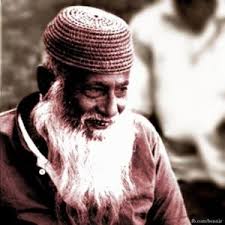 gIjbv fvmvbx wQ‡jb GKRb wbinsKvi Av`k©evb gvbyl| Zvi RxebvPiY wQj AZ¨šÍ mv`vgvUv I mnRmij|
evBk eQi eq‡m Ks‡MÖm †bZv †`keÜz wPËiÄb `v‡ki Av`‡k© gIjvbv Ave`yj nvwg` Lvb fvmvbx AbycÖvwYZ nb|
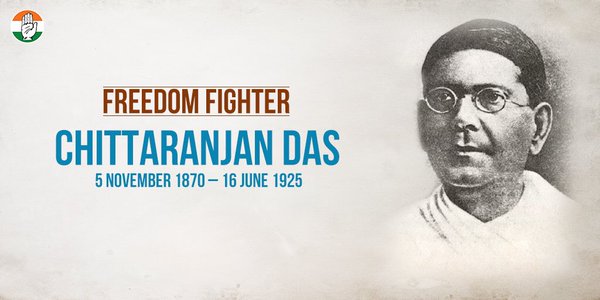 †`keÜz wPËiÄb `vk
1870-1925
‡`keÜz wPËiÄb `vk- m¤ú‡K© †R‡b wbB:
wPËiÄb `vk weªwUk we‡ivax Av‡›`vj‡bi GKRb gnvb †bZv| 1870 mv‡j cwðge‡½i KjKvZvq †`keÜz wPËiÄb `vk Rb¥MÖnY K‡ib| Zvui ˆcwÎK wbevm evsjv‡`‡ki gyÝxM‡Äi †ZwjievM MÖv‡g | wZwb †hgb wQ‡jb weL¨vZ ivRbxwZwe`, †Zgwb wQ‡jb GKRb Kwe  I m¤úv`K| G †`‡ki wn›`y I gymjgvb‡`i g‡a¨ HK¨ I m¤úªxwZ cÖwZôvi Rb¨ mvivRxeb KvR K‡i‡Qb| wZwb wQ‡jb evsjvi mvaviY gvby‡li AwZ wcÖq †bZv| 1925 mv‡j Zvui g„Zz¨‡Z iex›`ªbv_ VvKzi KvRx bRiæj Bmjvg KweZv wj‡L kÖ×v Rvbvb|
wb‡Pi kã¸‡jv ‡KvbwU †Kvb c` Zv †jL
K…lK, ewj, Avgiv, Avi, wbinsKvi
K…lK		-	we‡kl¨
ewj		-	wµqv
Avgiv		-	me©bvg
Avi		-	Ae¨q
wbinsKvi	-	we‡klY
21‡k †deªæqvwii cÖfvZ‡dwi‡Z m½x‡`i mv‡_ gIjvbv fvmvbx|
ab¨ev`